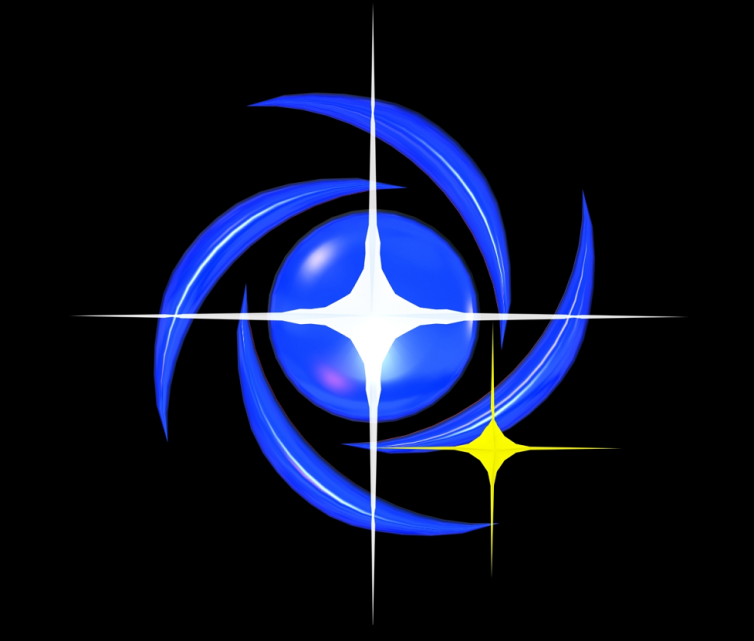 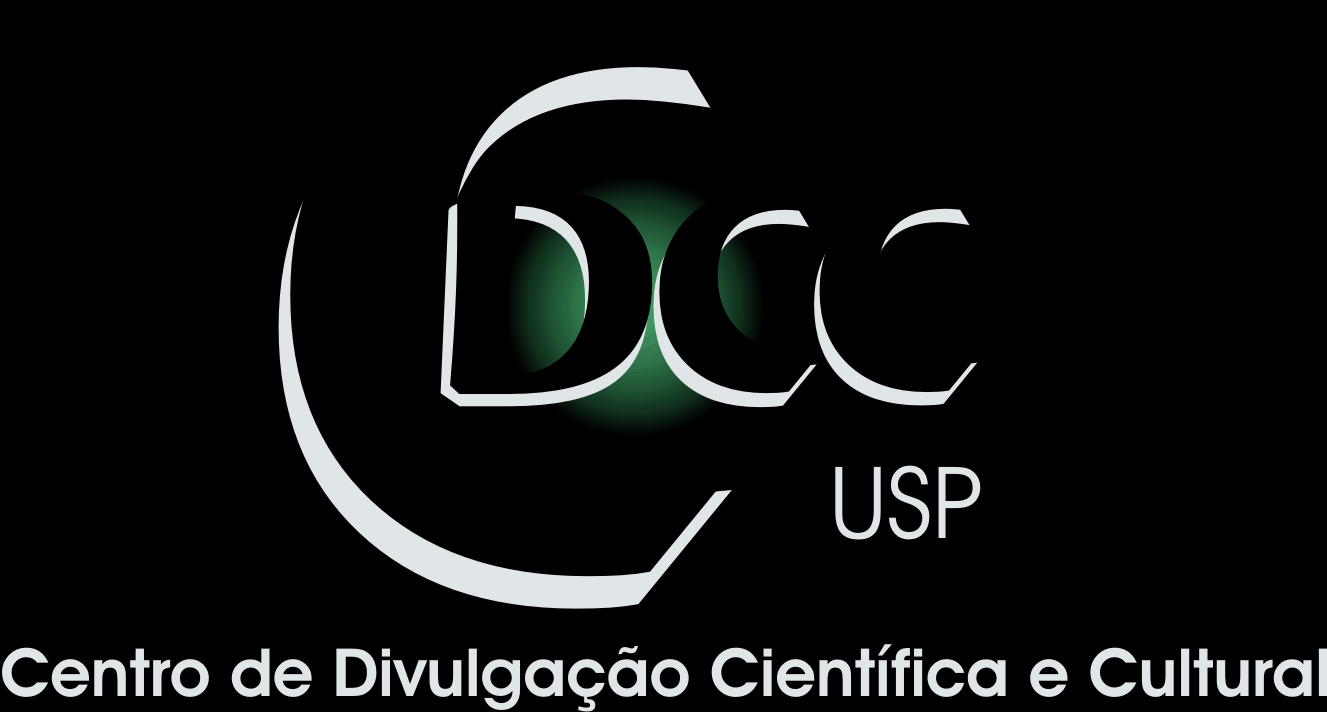 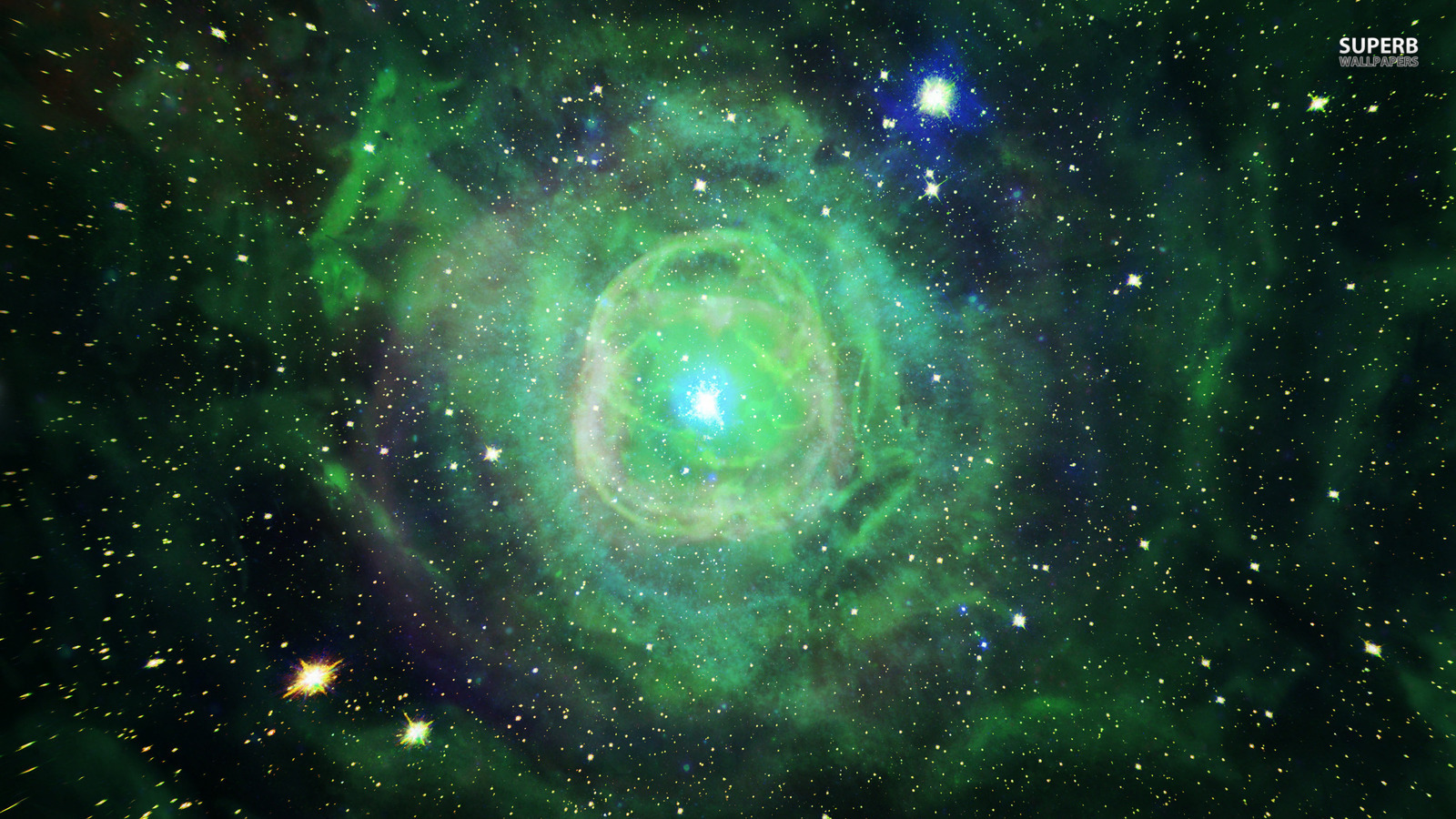 Minicurso de
Introdução à Astronomia
Centro de Divulgação da Astronomia
Observatório Dietrich Schiel
Sistema Solar: aspectos físicos
André Luiz da Silva
Observatório  Dietrich Schiel
/CDCC/USP
Imagem de fundo: céu de São Carlos na data de fundação do observatório Dietrich Schiel (10/04/86, 20:00 TL) crédito: Stellarium
Estrutura
Sistema Solar (próximo ao Sol)
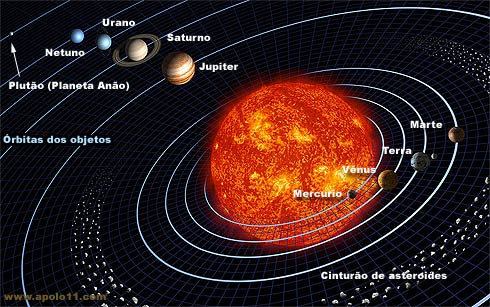 Figura fora de escala
Estrutura do Sistema Solar
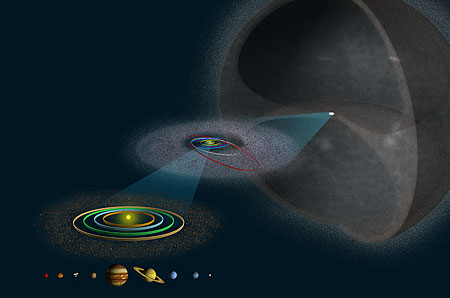 Cinturão de asteroides: entre 1,5 e 5 UA

 Cinturão de Edgeworth-Kuiper: entre 30 e 50 UA

 Nuvem de Oort: entre 30 mil e 100 mil UA
Nuvem de Oort
Cinturão de asteroides
Cinturão de Edgeworth-Kuiper
[Speaker Notes: Crédito da imagem: http://discovermagazine.com/2004/nov/cover#.UjtJr3-O74w]
Formação
O Sistema Solar se formou há 4,6 bilhões de anos,  a partir do colapso de uma grande nuvem de gás e poeira que provavelmente formou outros sistemas planetários naquela época

 O pedaço da nuvem que formaria o Sol se desprendeu e colapsou, aumentando a velocidade de rotação e adquirindo a forma de disco.
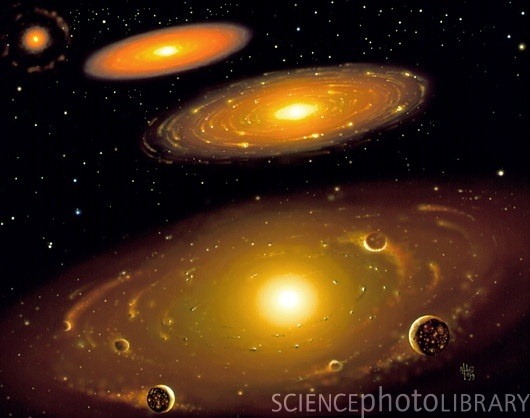 [Speaker Notes: Cédito da imagem: Mark Garlick/Sciencephoto Library]
Neste cenário de formação, atualmente entende-se que houve um período de muitas colisões, e a partir desse mecanismo, encontra-se uma explicação para um dos grandes mistérios da Astronomia...
A formação da Lua
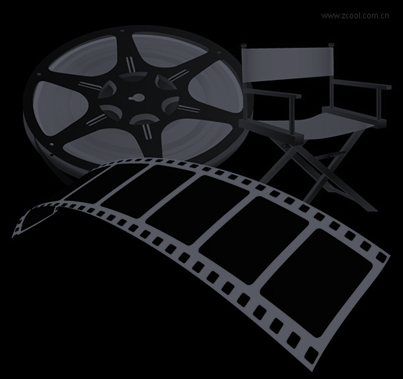 Componentes
Conteúdo do Sistema Solar
Planetas-anões

 Plutão 
 Eris 
 Ceres
 Makemake 
 Haumea
Corpos Menores
 Cometas 
 Asteroides
 Meteoroides
 Poeira interplanetária
Estrela

 Sol
Planetas

Mercúrio
Vênus
Terra 
Marte 
Júpiter 
Saturno
Urano 
Netuno
Gás Interplanetário
Satélites 

 Lua 
 etc (várias dezenas)
Campos Magnéticos
Partículas Carregadas
?
[Speaker Notes: Fonte da tabela original: Prof. Roberto Boczko]
Os oito planetas
Mercúrio
Vênus
Terra
Marte
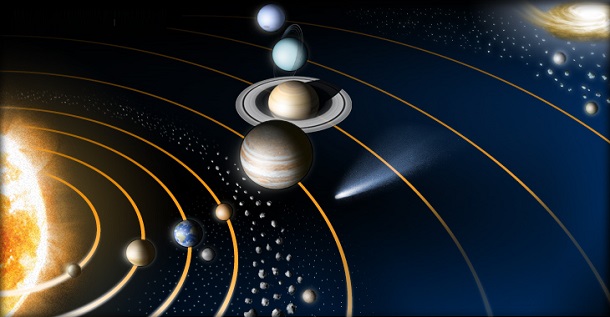 Júpiter 
Saturno
Urano
Netuno
[Speaker Notes: Crédito da imagem: NASA]
Planetas jovianos
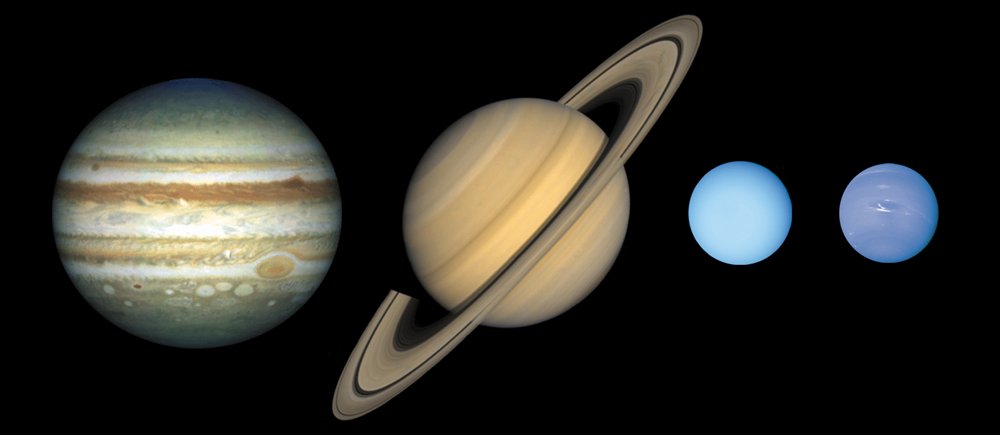 Crédito da imagem: NASA
Planetas terrestres
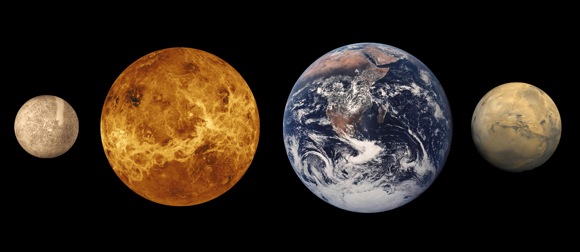 Crédito da imagem: NASA
Principais satélites
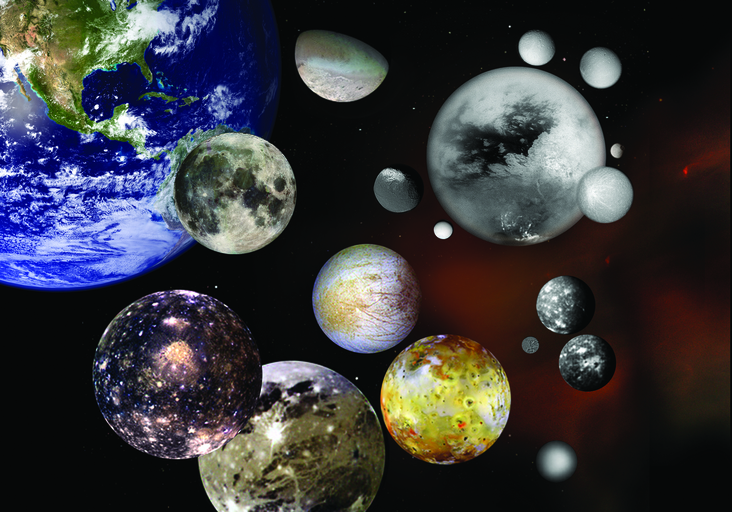 Thetys
Dione
Tritão
Mimas
Lua
Titã
Jápeto
Rhea
Encélado
Terra
Titânia
Europa
Miranda
Oberon
Calisto
Caronte
Io
Ganimedes
Crédito da imagem: NASA
Satélites principais: planetas terrestres
Mercúrio
 
Vênus
 
Terra
 Lua
Marte
 Fobos
 Deimos
[Speaker Notes: fonte: NASA (junho/2014)]
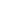 Satélites principais: Júpiter
Megaclite
 Taygete
 Chaldene
 Harpalyke
 Kalyke
 Iocaste
 Erinome
 Isonoe
 Praxidike
 Autonoe
 Thyone
 Hermippe
 Aitne
 Eurydome
 Euanthe
 Euporie
 Orthosie
 Sponde
Kale 
 Pasithee
 Hegemone
 Mneme
 Aoede
 Thelxinoe
 Arche
 Kallichore
 Helike
 Carpo
 Eukelade
 Cyllene
 Kore
 Herse
Io
 Europa
 Ganymede
 Callisto
 Amalthea
 Himalia
 Elara
 Pasiphae
 Sinope
 Lysithea
 Carme
 Ananke
 Leda
 Thebe
 Adrastea
 Metis
 Callirrhoe
 Themisto
[Speaker Notes: fonte: NASA (junho/2014)]
Satélites principais: Saturno
Mimas
 Enceladus
 Tethys
 Dione
 Rhea
 Titan
 Hyperion
 Iapetus
Erriapus
 Phoebe
 Janus
 Epimetheus
 Helene
 Telesto
 Calypso
 Kiviuq
Atlas
Prometheus
Pandora
 Pan
 Ymir
 Paaliaq
 Tarvos
 Ijiraq
 Suttungr
 Mundilfari
 Albiorix
 Erriapo
 Siarnaq
Thrymr
Narvi
Methone
Pallene
Polydeuces
Daphnis
Aegir
Bebhionn
Bergelmir
Bestla
Faubauti
Fenrir
Fornjot
Hat
Hyrrokkin
Kari
Loge
Skoll
Surtur
Greip
Jarnsaxa
Tarqeq
Anthe
Aegaeon
[Speaker Notes: fonte: NASA (junho/2014)]
Satélites principais: Urano e Netuno
Urano
 Ariel
 Umbriel
 Titania
 Oberon
 Miranda
 Cressida
 Desdemona
 Juliet
 Portia
 Rosalind
 Belinda
 Puck
 Caliban
 Sycorax
Netuno
Naiara
Talassa
Despina
Galateia
Larissa
Proteus
Tritão
Nereida
[Speaker Notes: fonte: Prof. Roberto Boczko]
Planetas anões, a Terra e a Lua
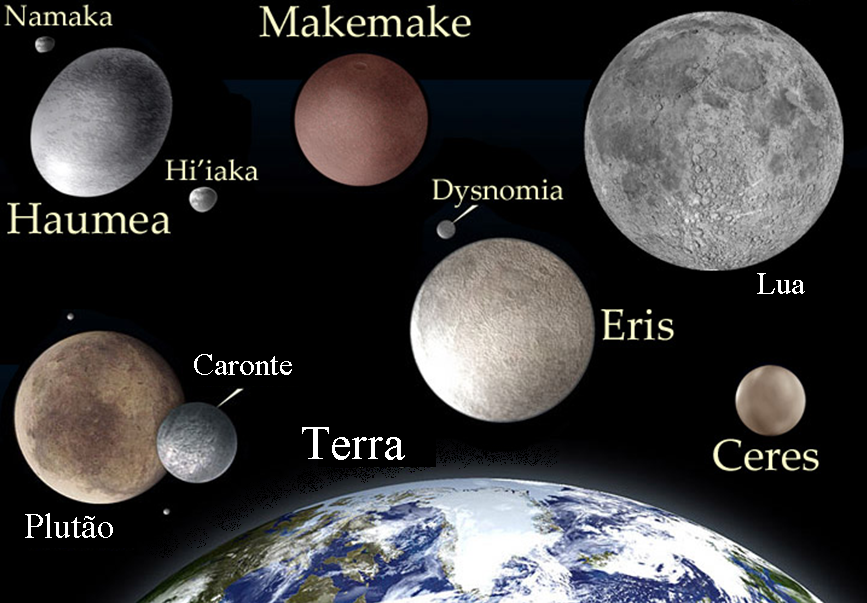 Crédito da imagem: 
http://spaceplace.nasa.gov
Tamanhos relativos
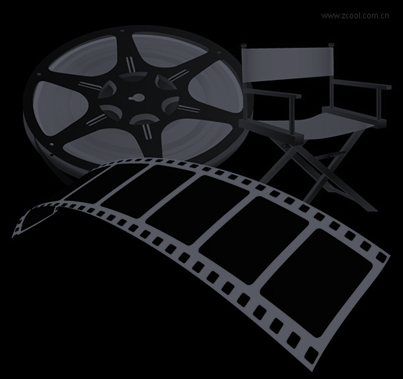 O caso de Plutão
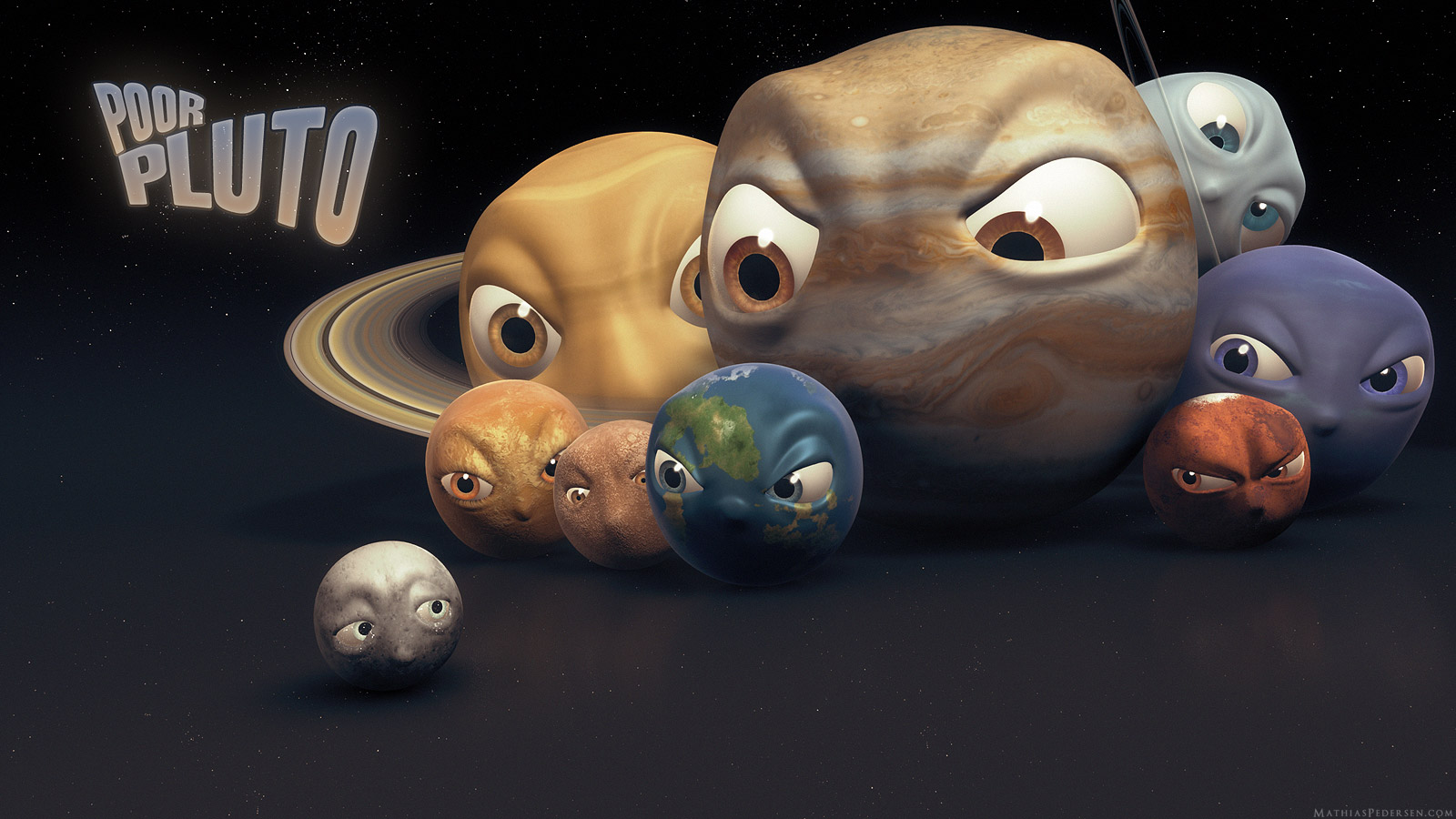 Crédito da imagem: MathiasPedersen.com
Para ser planeta o corpo deve:
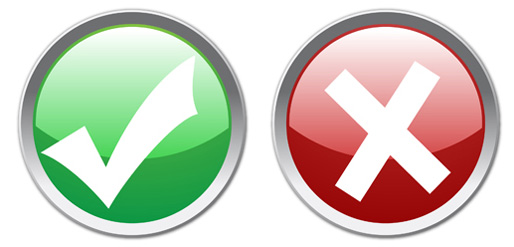 Girar em torno do Sol;

 Ser redondo;

 Ser o corpo dominante na sua órbita.
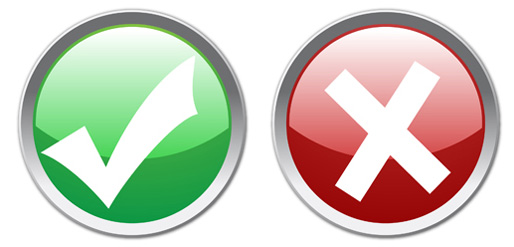 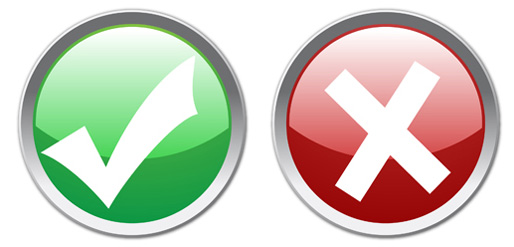 [Speaker Notes: Fonte das  imagens: https://br.images.search.yahoo.com/images/view;_ylt=Az_6xdlpZC1UQgUAY9316Qt.;_ylu=X3oDMTIyNnVvNjRnBHNlYwNzcgRzbGsDaW1nBG9pZAM1N2U2MzllOTViNGVjMTEwNmFiNmY0MzZkOTUyOWQ2MQRncG9zAzEEaXQDYmluZw--?back=https%3A%2F%2Fbr.images.search.yahoo.com%2Fsearch%2Fimages%3Fp%3Derrado%26n%3D60%26ei%3DUTF-8%26fr%3Dfp-comodo%26fr2%3Dsb-top-br.images.search.yahoo.com%26tab%3Dorganic%26ri%3D1&w=514&h=247&imgurl=www.casaconhecimento.com.br%2Fblog%2Fwp-content%2Fuploads%2FRight-or-Wrong-Button.jpg&rurl=http%3A%2F%2Fwww.casaconhecimento.com.br%2Fblog%2F2012%2F01%2Fcerto-ou-errado%2F&size=34.1KB&name=%3Cb%3Eerrado%3C%2Fb%3E+nao+sao+qualidades+de+uma+acao+tudo+depende+de+quem+esta+por+...&p=errado&oid=57e639e95b4ec1106ab6f436d9529d61&fr2=sb-top-br.images.search.yahoo.com&fr=fp-comodo&tt=%3Cb%3Eerrado%3C%2Fb%3E+nao+sao+qualidades+de+uma+acao+tudo+depende+de+quem+esta+por+...&b=0&ni=96&no=1&ts=&tab=organic&sigr=120p72sc7&sigb=14bdrbuql&sigi=12dnm0d3c&sigt=12e9h1q1e&sign=12e9h1q1e&.crumb=STB3A4X3hCf&fr=fp-comodo&fr2=sb-top-br.images.search.yahoo.com]
Dados físicos
Planeta         Diâmetro            Dens.  Média  Temp. Média    Composição
Mercúrio      4.879 km           5,43 g/cm3                   260 °C       Rochoso
Vênus          12.104 km          5,24 g/cm3               467 °C       Rochoso
Terra            12.756 km          5,52 g/cm3            22 °C          Rochoso
Marte           6.792 km            3,91 g/cm3                 - 63 °C        Rochoso      
Júpiter         142.984 km       1,33 g/cm3          - 148 °C         Gasoso
Saturno       120.536 km        0,69 g/cm3          - 178 °C        Gasoso
Urano          51.118 km          1,29 g/cm3          - 218 °C        Gasoso
Netuno        49.528 km          1,64 g/cm3          - 220 °C        Gasoso
Planetas AnõesCeres            ≈952x975 km    2,08 g/cm3           -106 °C        RochosoPlutão                  2324 km     2,03 g/cm3          - 228 °C        Rochoso
Haumea   ≈1960x1520 km    2,6 g/cm3             -241 °C        Rochoso
Makemake       ≈1500 km     2,0 g/cm3             -240 °C        RochosoEris                       2326 km      2,5 g/cm3            -238  °C       Rochoso
[Speaker Notes: Fonte dos dados: Bond, Peter: Exploring the Solar System (2012)]
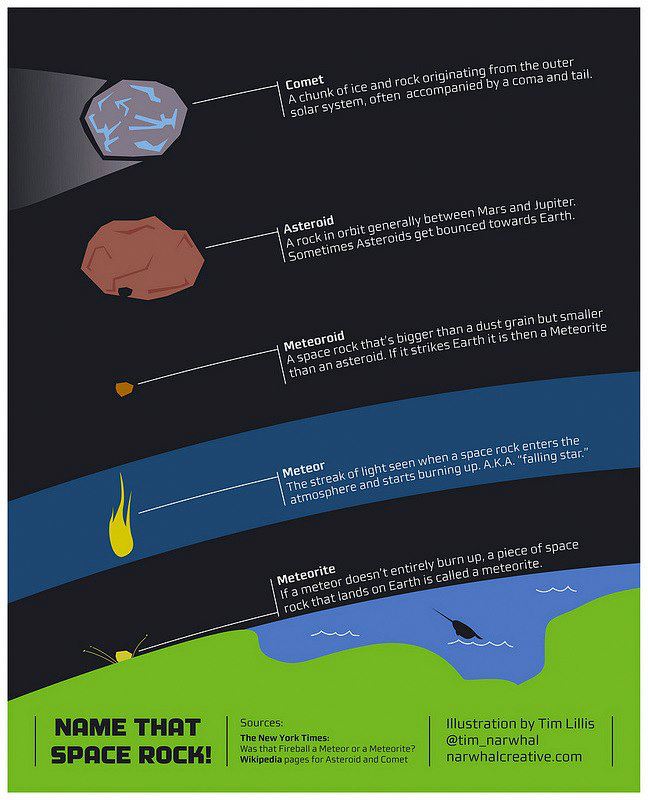 Cometa: bloco de gelo e rocha com alguns quilômetros que exibe caudas e atmosfera quando se aproxima do Sol. As caudas apontam na direção contrária à do Sol
Asteroide: corpo composto de rochas e metais, com tamanho maior que 100 metros.  Ficam principalmente no cinturão entre Marte e Júpiter.
Meteoroide: corpo menor que um asteroide. Alguns deles entram na atmosfera terrestre.
Meteoro: o rastro luminoso causado pela entrada do meteoroide na atmosfera. Também conhecido como “estrela cadente”.
Meteorito: nome dado ao meteoroide que atinge a superfície do planeta
[Speaker Notes: Fonte da imagem: http://gaea-numero.blogspot.com.br/2013/02/meteoro-cai-na-russia-e-deixa-centenas.html]
Vamos fazer uma viagem pelo Sistema Solar com o Celestia
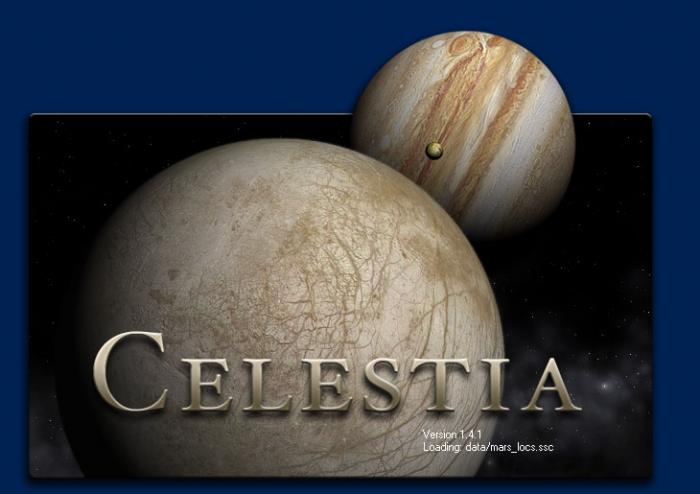